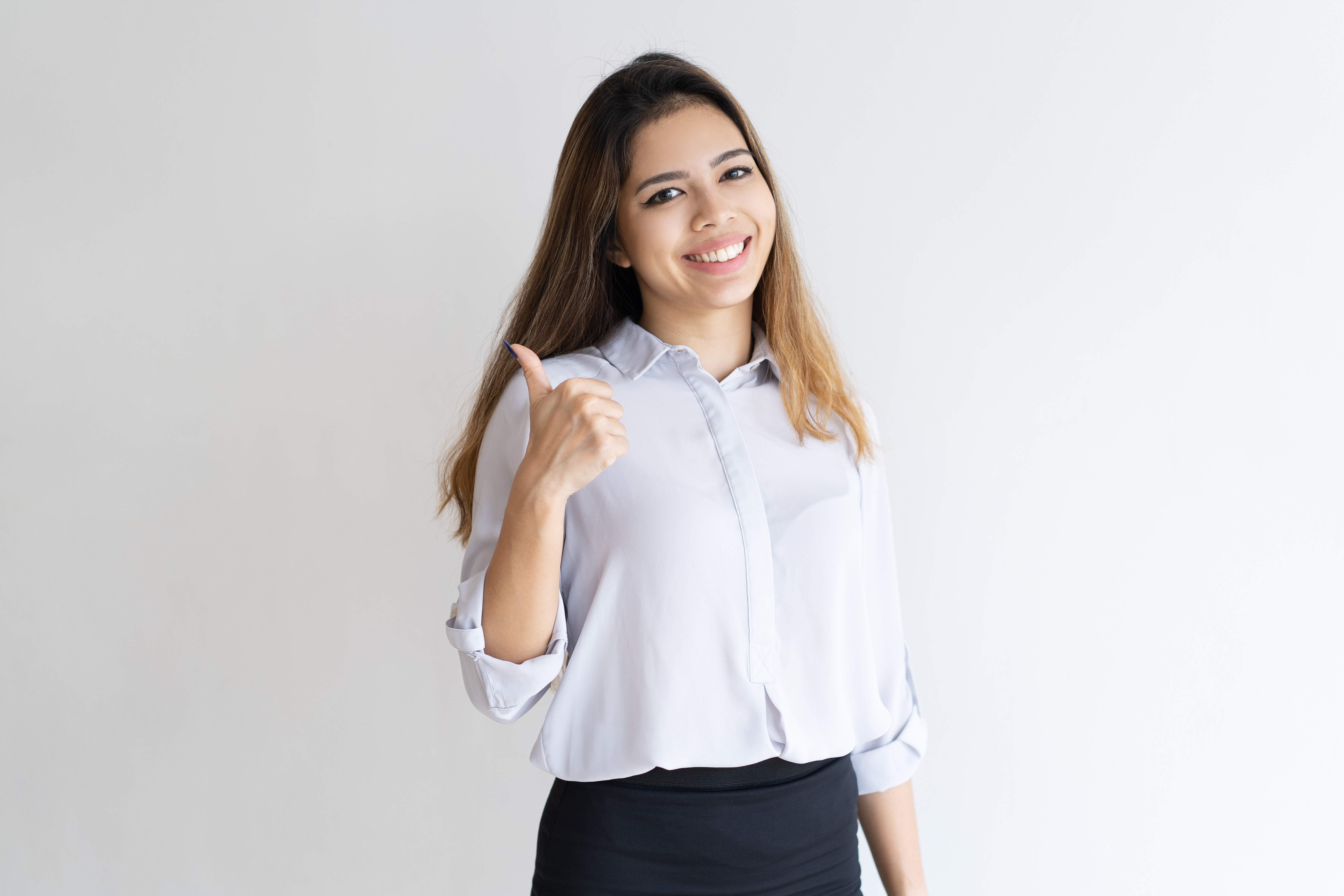 Primer encuentro de especialistas en administración pública
Conferencista:
Día
Lugar:
Hora:
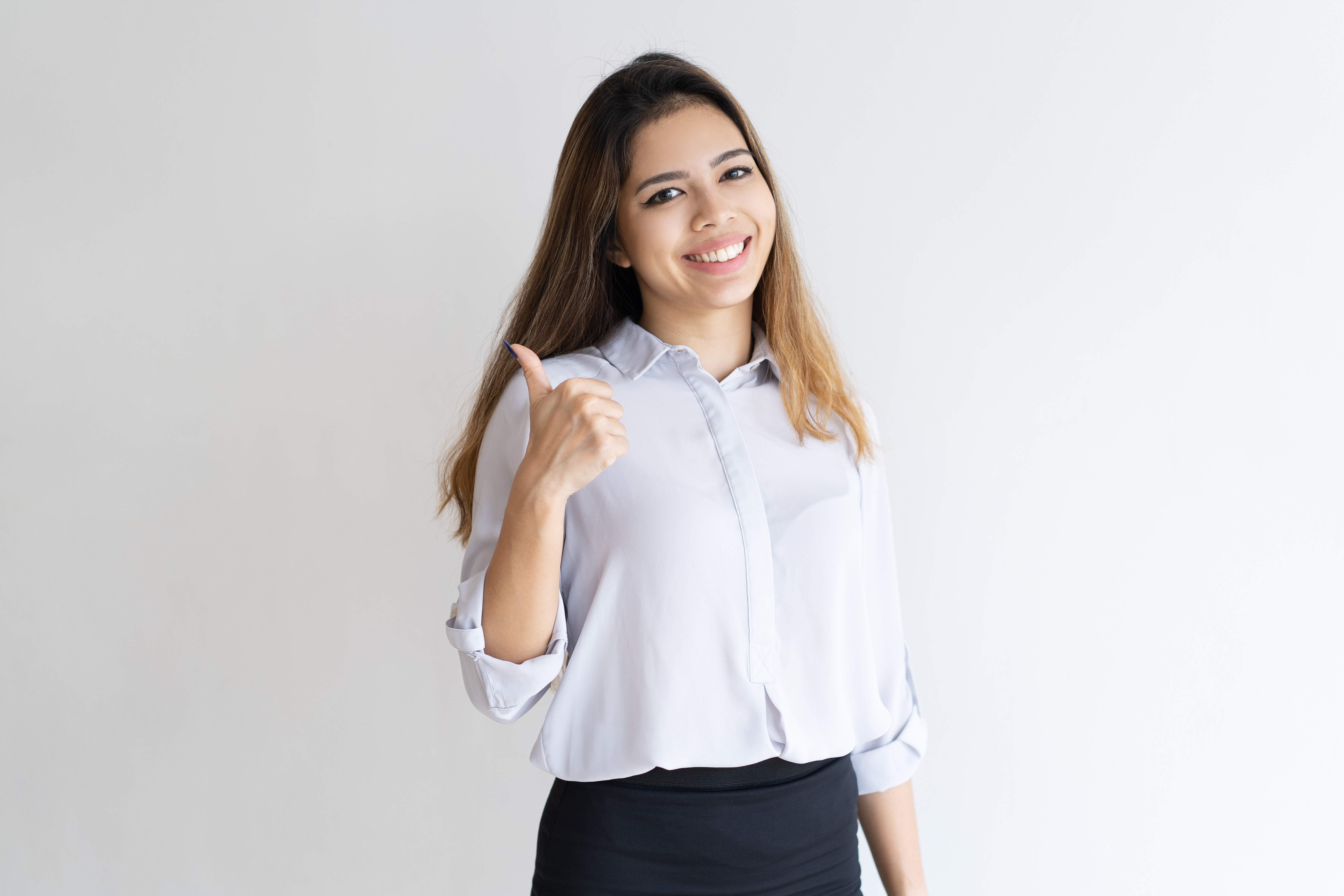 Primer encuentro de especialistas
Conferencista:
Día
Lugar:
Hora: